Ciência e Bíblia
Aula 5 – Os números na Bíblia
Iniciaremos às 20h00, aproveite a música
Ciência e Bíblia
Aula 5 – Os números na Bíblia
Revisão:Convergência Ciência e Bíblia
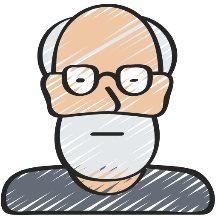 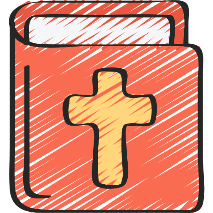 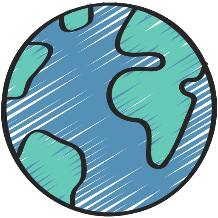 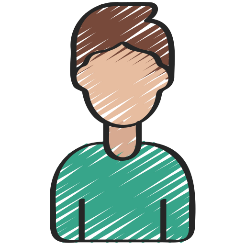 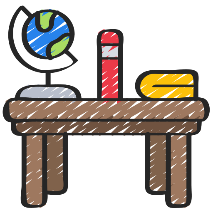 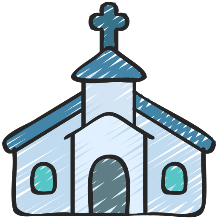 Revisão - Absolutos
Deus é o Criador
Deus é intencional
Deus é pessoal
Deus é o autor da Bíblia
Dia do Pi - comemoração
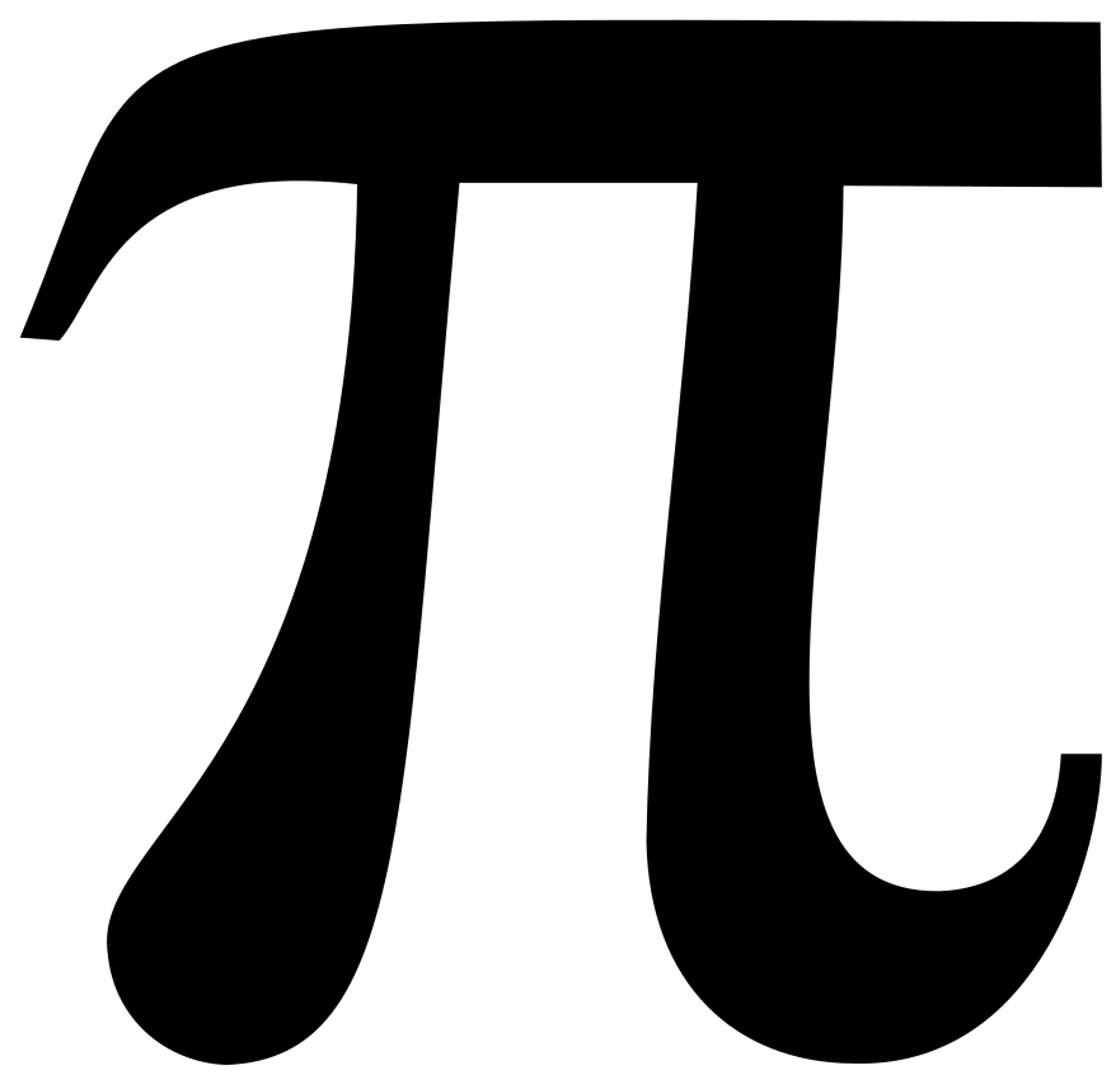 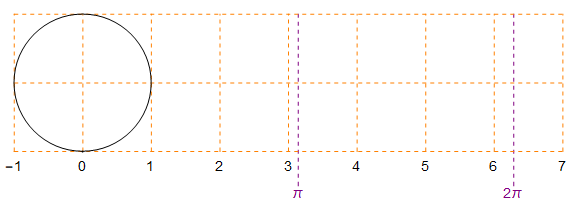 3,1415926535897932384626433...
Identidade de Euler
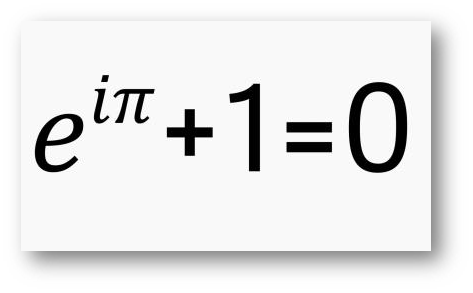 O número Pi na Bíblia
Fez mais o mar de fundição, de dez côvados de uma borda até à outra borda, redondo ao redor, e de cinco côvados de alto; e um cordão de trinta côvados o cingia ao redor.
E, por baixo da sua borda, ao redor, havia botões que o cingiam; por dez côvados cercavam aquele mar ao redor; duas ordens desses botões foram fundidas na sua fundição.
1 Reis 7:23-24
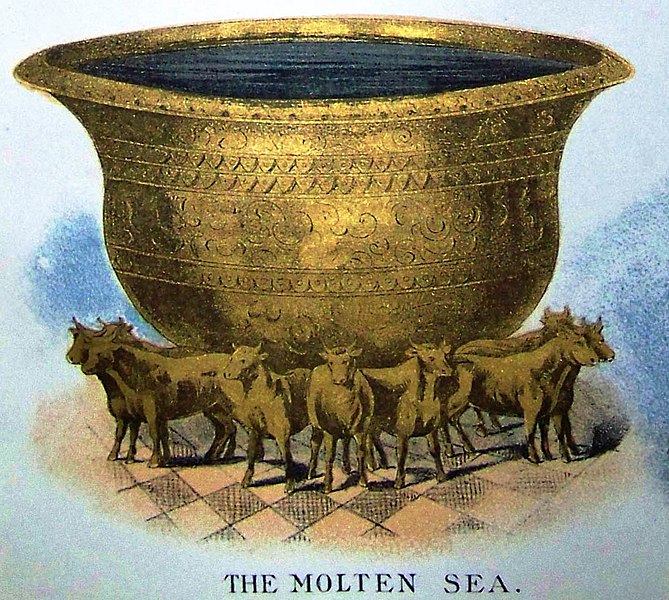 O número Pi na Bíblia
Fez mais o mar de fundição, de dez côvados de uma borda até à outra borda, redondo ao redor, e de cinco côvados de alto; e um cordão de trinta côvados o cingia ao redor.
E, por baixo da sua borda, ao redor, havia botões que o cingiam; por dez côvados cercavam aquele mar ao redor; duas ordens desses botões foram fundidas na sua fundição.
1 Reis 7:23-24
D = 10 côvados
R = 5 côvados
C = 30 côvados
π = 3 ?
C = 2*π*R = 31,4 côvados
ou
R = C/2*π = 4,66 côvados
D = 9,55 côvados
O número Pi na Bíblia
Fez mais o mar de fundição, de dez côvados de uma borda até à outra borda, redondo ao redor, e de cinco côvados de alto; e um cordão de trinta côvados o cingia ao redor.
E, por baixo da sua borda, ao redor, havia botões que o cingiam; por dez côvados cercavam aquele mar ao redor; duas ordens desses botões foram fundidas na sua fundição.
E firmava-se sobre doze bois, três que olhavam para o norte, e três que olhavam para o ocidente, e três que olhavam para o sul, e três que olhavam para o oriente; e o mar estava em cima deles, e todas as suas partes posteriores para o lado de dentro.
E a grossura era de um palmo, e a sua borda era como a de um copo, como de flor de lírios; ele levava dois mil batos.
1 Reis 7:23-26
O número Pi na Bíblia
D = 10 côvados
R = 5 côvados
Fez mais o mar de fundição, de dez côvados de uma borda até à outra borda, redondo ao redor, e de cinco côvados de alto; e um cordão de trinta côvados o cingia ao redor.
E a grossura era de um palmo, e a sua borda era como a de um copo, como de flor de lírios; ele levava dois mil batos.
1 Reis 7:23,26
L = 1 palmo
C = 30 côvados
O número Pi na Bíblia
biblehub.com
O número Pi na Bíblia
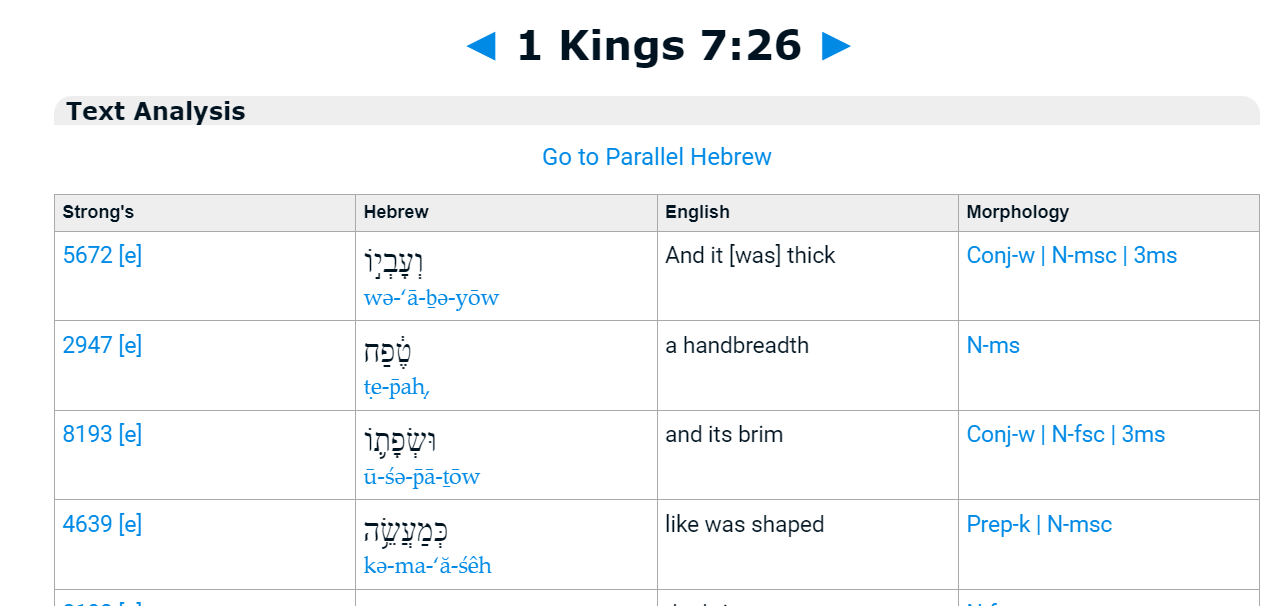 biblehub.com
Quanto é um côvado e um palmo?
Wikipedia
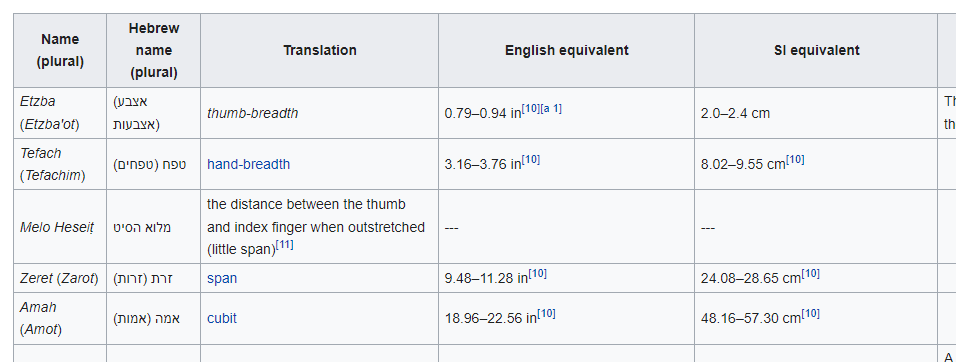 O número Pi na Bíblia
π = C/2R’ = 15/(2x2,41)
π = 3,112
Erro = 0,94%
L = 9cm
D = 5m
R = 2,5m
R’= 2,41m
L = 1 palmo
R
R’
D = 10 côvados
R = 5 côvados
C = 30 côvados
C = 15m
“Os números na Bíblia”
Christian Chen
‘Easter Egg’ de Deus na Bíblia
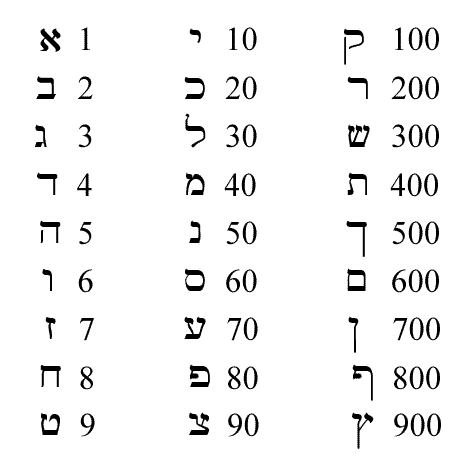 No hebraico antigo não existem sinais específicos para os números. Assim, as mesmas letras eram usadas para designar valores. Desta forma, pode-se dizer que cada palavra ou nome em hebraico está associado a um número.
A Gematria, hoje, está fortemente associada ao misticismo, ao se tentar descobrir “segredos escondidos” na associação entre estas palavras e os seus valores.Não é essa a intenção nesse estudo.
‘Easter Egg’ de Deus na Bíblia
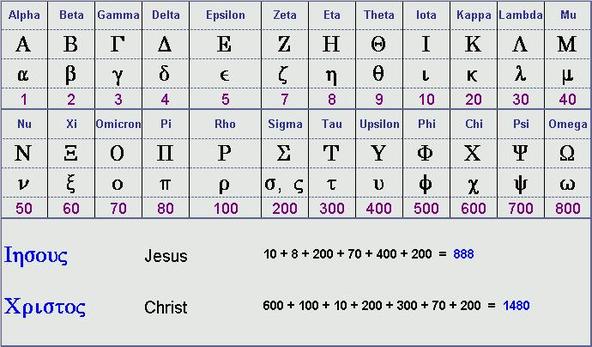 ‘Easter Egg’ de Deus na Bíblia
O número 8 é associado a algo que vai além da perfeição (7+1), à obra perfeita de Deus entre nós através de Jesus:
Os meninos eram circuncidados no 8º dia
Arão e seus filhos foram consagrados durante 7 dias e começaram sua obra no 8º dia
Jesus ressuscitou no 8 dia (1º dia da semana)
‘Easter Egg’ de Deus na Bíblia
Genesis 1
2701 = 37 x 73
Genesis 1
Genesis 1
Aprendendo a contar os dias
Ensina-nos a contar os nossos dias para que o nosso coração alcance sabedoria.

Salmos 90:12
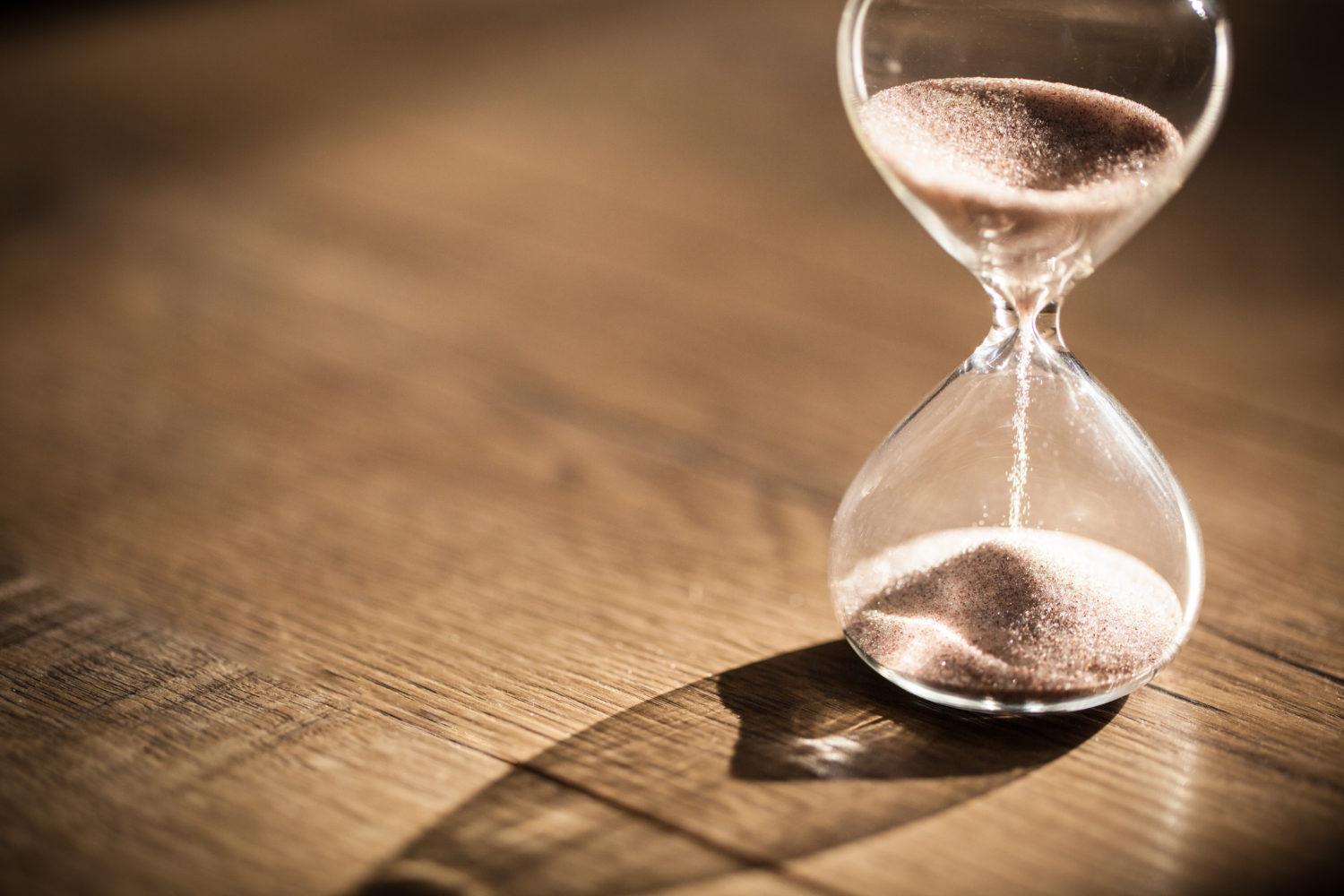 Aprendendo a contar os dias
Quanto tempo desde o êxodo até a construção do templo?
(...) com grande poder os fez sair daquele país e os aturou no deserto durante cerca de quarenta anos. Ele destruiu sete nações em Canaã e deu a terra delas como herança ao seu povo. Tudo isso levou cerca de quatrocentos e cinquenta anos. "Depois disso, ele lhes deu juízes até o tempo do profeta Samuel. Então o povo pediu um rei, e Deus lhes deu Saul, filho de Quis, da tribo de Benjamim, que reinou quarenta anos. Atos 13:16-21
Davi tinha trinta anos de idade quando começou a reinar, e reinou durante quarenta anos. 2 Samuel 5:4
O alicerce do templo do Senhor foi lançado no mês de zive do quarto ano. 1 Reis 6:37
Aprendendo a contar os dias
Quanto tempo desde o êxodo até a construção do templo?
(...) com grande poder os fez sair daquele país e os aturou no deserto durante cerca de quarenta anos. Ele destruiu sete nações em Canaã e deu a terra delas como herança ao seu povo. Tudo isso levou cerca de quatrocentos e cinquenta anos. "Depois disso, ele lhes deu juízes até o tempo do profeta Samuel. Então o povo pediu um rei, e Deus lhes deu Saul, filho de Quis, da tribo de Benjamim, que reinou quarenta anos. Atos 13:16-21
Davi tinha trinta anos de idade quando começou a reinar, e reinou durante quarenta anos. 2 Samuel 5:4
O alicerce do templo do Senhor foi lançado no mês de zive do quarto ano. 1 Reis 6:37
Aprendendo a contar os dias
Quanto tempo desde o êxodo até a construção do templo?
Quatrocentos e oitenta anos depois que os israelitas saíram do Egito, no quarto ano do reinado de Salomão em Israel, no mês de zive, o segundo mês, ele começou a construir o templo do Senhor. 1 Reis 6:1
480 anos
93 anos a menos
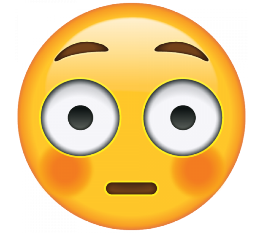 Aprendendo a contar os dias
Detalhando tempo sob os juízes
Acendeu-se a ira do Senhor de tal forma contra Israel que ele os entregou nas mãos de Cuchã-Risataim, rei da Mesopotâmia, por quem os israelitas foram subjugados durante oito anos. Juízes 3:8
Os israelitas ficaram sob o domínio de Eglom, rei de Moabe, durante dezoito anos. Juízes 3:14
Os israelitas clamaram ao Senhor, porque Jabim, que tinha novecentos carros de ferro, os havia oprimido cruelmente durante vinte anos. Juízes 4:3
De novo os israelitas fizeram o que o Senhor reprova, e durante sete anos ele os entregou nas mãos dos midianitas. Juízes 6:1
Os israelitas voltaram a fazer o que o Senhor reprova, e por isso o Senhor os entregou nas mãos dos filisteus durante quarenta anos. Juízes 13:1
Aprendendo a contar os dias
Detalhando tempo sob os juízes
Acendeu-se a ira do Senhor de tal forma contra Israel que ele os entregou nas mãos de Cuchã-Risataim, rei da Mesopotâmia, por quem os israelitas foram subjugados durante oito anos. Juízes 3:8
Os israelitas ficaram sob o domínio de Eglom, rei de Moabe, durante dezoito anos. Juízes 3:14
Os israelitas clamaram ao Senhor, porque Jabim, que tinha novecentos carros de ferro, os havia oprimido cruelmente durante vinte anos. Juízes 4:3
De novo os israelitas fizeram o que o Senhor reprova, e durante sete anos ele os entregou nas mãos dos midianitas. Juízes 6:1
Os israelitas voltaram a fazer o que o Senhor reprova, e por isso o Senhor os entregou nas mãos dos filisteus durante quarenta anos. Juízes 13:1
Aprendendo a contar os dias
Quatrocentos e oitenta anos depois que os israelitas saíram do Egito, no quarto ano do reinado de Salomão em Israel, no mês de zive, o segundo mês, ele começou a construir o templo do Senhor. 1 Reis 6:1 (NVI)
E sucedeu que, no ano quatrocentos e oitenta, depois de saírem os filhos de Israel do Egito, no ano quarto do reinado de Salomão sobre Israel, no mês de zive (este é o mês segundo), Salomão começou a edificar a Casa do Senhor . 1 Reis 6:1 (ARC)
Aprendendo a contar os dias
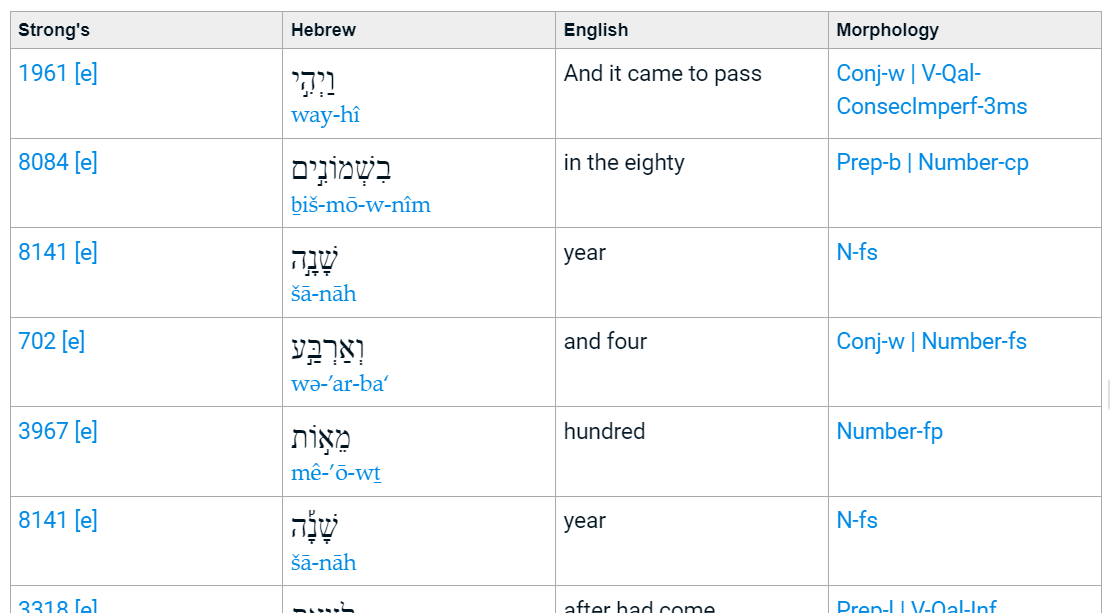 New International Version
In the four hundred and eightieth year after the Israelites came out of Egypt, in the fourth year of Solomon’s reign over Israel, in the month of Ziv, the second month, he began to build the temple of the LORD.
English Standard Version
In the four hundred and eightieth year after the people of Israel came out of the land of Egypt, in the fourth year of Solomon’s reign over Israel, in the month of Ziv, which is the second month, he began to build the house of the LORD.
Berean Study Bible
In the four hundred and eightieth year after the Israelites had come out of the land of Egypt, in the month of Ziv, the second month of the fourth year of Solomon’s reign over Israel, he began to build the house of the LORD.
Aprendendo a contar os dias
480 anos depois ≠ ano 480
Aprendendo a contar os dias
Deus não contou os dias nos quais o povo de Israel estava sob governo de outros povos.
Cronologicamente são 573 anos, mas somente durante 480 anos o povo efetivamente estava sob o governo de Deus.
Aprendendo a contar os dias
Então Caim afastou-se da presença do Senhor e foi viver na terra de Node, a leste do Éden. (...) Caim teve relações com sua mulher, e ela engravidou e deu à luz Enoque. (...) A Enoque nasceu-lhe Irade, Irade gerou a Meujael, Meujael a Metusael, e Metusael a Lameque. (...) Gênesis 4:16-22
Aos 130 anos, Adão gerou um filho à sua semelhança, conforme a sua imagem; e deu-lhe o nome de Sete. Depois que gerou Sete, Adão viveu 800 anos e gerou outros filhos e filhas. Viveu ao todo 930 anos e morreu. Aos 105 anos, Sete gerou Enos. Depois que gerou Enos, Sete viveu 807 anos e gerou outros filhos e filhas. Viveu ao todo 912 anos e morreu. Aos 90 anos, Enos gerou Cainã. Depois que gerou Cainã, Enos viveu 815 anos e gerou outros filhos e filhas. Viveu ao todo 905 anos e morreu. Aos 70 anos, Cainã gerou Maalaleel. Depois que gerou Maalaleel, Cainã viveu 840 anos e gerou outros filhos e filhas. Viveu ao todo 910 anos e morreu. Aos 65 anos, Maalaleel gerou Jarede. Depois que gerou Jarede, Maalaleel viveu 830 anos e gerou outros filhos e filhas. Viveu ao todo 895 anos e morreu. Aos 162 anos, Jarede gerou Enoque. Depois que gerou Enoque, Jarede viveu 800 anos e gerou outros filhos e filhas. Viveu ao todo 962 anos e morreu. Aos 65 anos, Enoque gerou Matusalém. Depois que gerou Matusalém, Enoque andou com Deus 300 anos e gerou outros filhos e filhas. Viveu ao todo 365 anos. (...) Aos 187 anos, Matusalém gerou Lameque. Depois que gerou Lameque, Matusalém viveu 782 anos e gerou outros filhos e filhas. Viveu ao todo 969 anos e morreu. Aos 182 anos, Lameque gerou um filho. (...) Depois que Noé nasceu, Lameque viveu 595 anos e gerou outros filhos e filhas. Viveu ao todo 777 anos e morreu. Aos 500 anos, Noé tinha gerado Sem, Cam e Jafé. Gênesis 5:3-32
Aprendendo a contar os dias
Ensina-nos a contar os nossos dias para que o nosso coração alcance sabedoria. Salmos 90:12

Qual a sua idade diante de Deus?
Deus contou 2021?
Deus vai contar 2022?
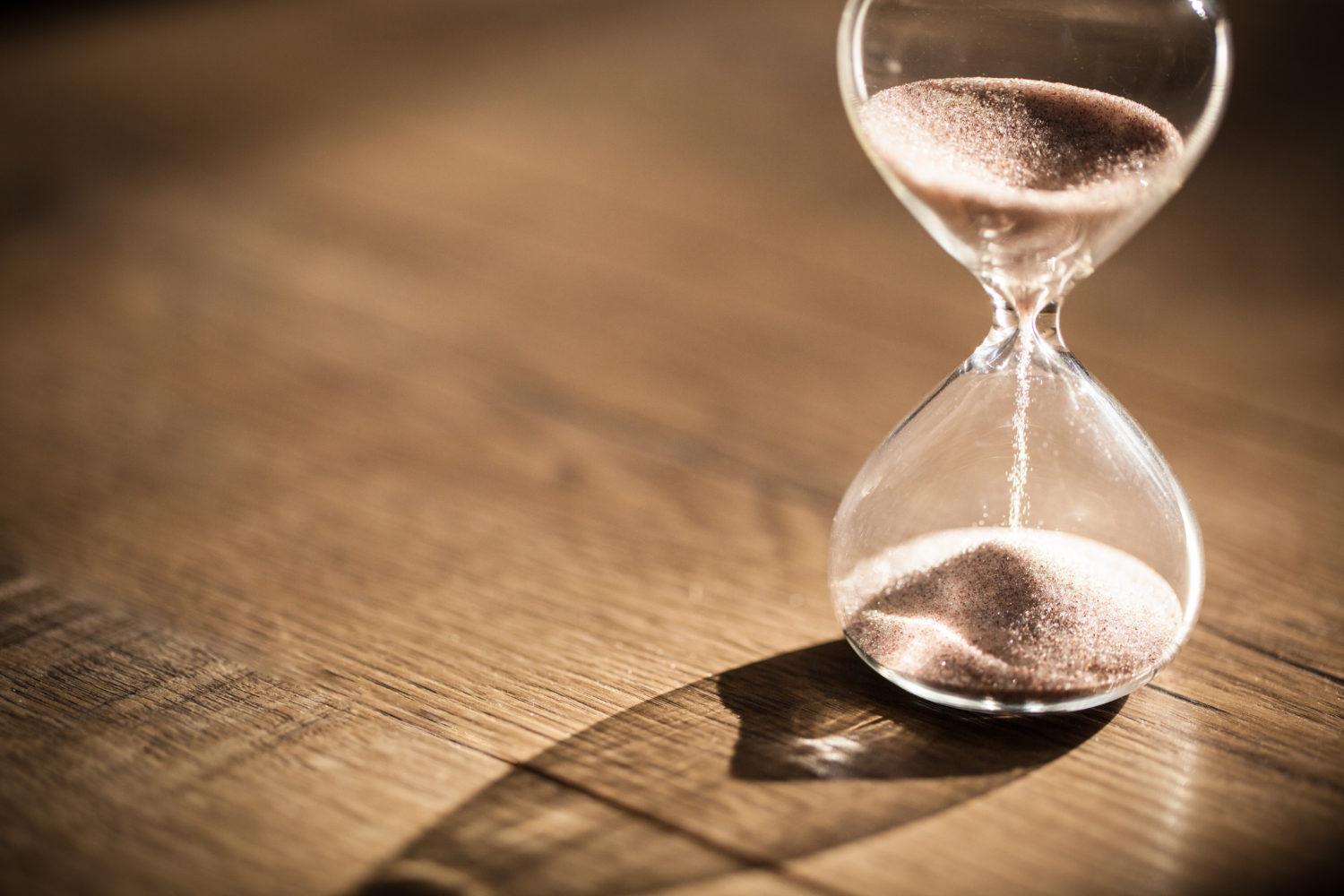 Ciência e Bíblia
Aula 5 – Os números na Bíblia